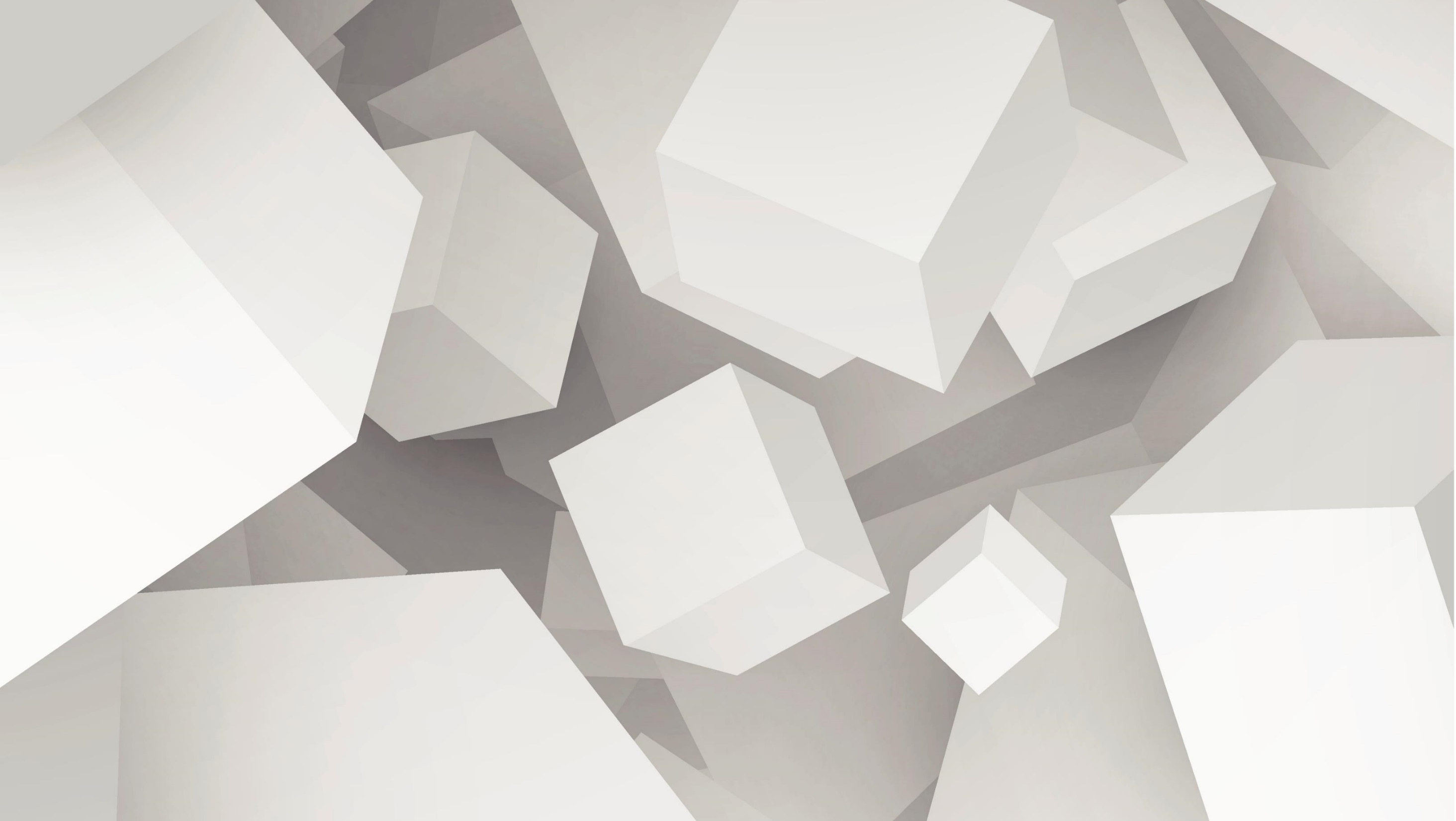 Securitatea informațională și activitatea serviciilor de informații în contextul globalizării
Realizat de: Mocreac Gheorghe,
gr 301.
Securitatea Informațională - factor de organizare a societății contemporane
Informația este conceptul care stă la baza acestei ere, este obiectul principal de lucru la momentul actual și în anii ce vor urma. Odată cu dezvoltarea tehnologiei, spațiile virtuale, care mai demult existau doar în imaginație, au început să prindă viață. 
Transformările secolului XXI au influențat inclusiv modul de desfășurare a conflictelor. Războaiele nu se mai câștigă în tranșee, în plan fizic, prin acțiuni militare clasice, ci în fața calculatorului, prin intermediul informațiilor şi al bătăliei creierelor. Astfel, în noua conjunctură creată, serviciile de informații urmează să răspundă provocărilor contemporane determinate de era informațională, să-și consolideze performanța operațională şi analitică prin utilizarea noilor instrumente de acțiune pentru prevenirea şi combaterea mai multor riscuri și amenințări. Noua dimensiune este definită de depășirea oricăror granițe, impuse în comunicare pentru a servi unui scop mai important decât al apărării cetățenilor şi drepturilor acestora în cadrul unui stat.  Ulterior, deceniul 2010-2020 va fi amintit ca un moment în care securitatea informațională a devenit recunoscută ca o problemă   importanta pentru toate organizațiile.
Încă din  cele mai vechi timpuri informațiile au fost importante. Cunoașterea locului unde se află inamicul, a forțelor armate pe care le posedă, de asemenea și planurile de acțiune ar trebui să-l ajute și pe cel mai încăpățânat politician sau general. Biblia cuprinde unele dintre primele dovezi ale existenței unui spionaj militar, îndeosebi faimoasa expediție a lui Moise în zona actualului Israel. Fugind din Egipt spre neospitalierele întinderi fierbinți ale deșertului Sinai, triburile rătăcitoare trebuiau să se stabilească într-un ținut cu apă, sol fertil și copaci înfrunziți. Evreii știau exact de unde să ceară ajutor la ceas de nevoie.
În limbajul actual Moise formulează ”cerințele vitale ale activității de informații”. Biblia este înțesată de astfel de povești despre abilitatea militară, bătălii, acțiuni înșelătoare și, în primul rând, despre colectarea informațiilor. Unii consideră că activitatea de informații este „a doua pe lista celor mai vechi profesii„ – totuși experții afirmă că este prima, deoarece cunoașterea locului în care se află inamicul și nevoia de autoconservare și de supraviețuire le depășesc ca importanță pe toate celelalte.
Toți marii comandanți din istorie s-au bazat pe serviciile  de informații ca pe un ghid care să le indice unde și când să lovească: ” Dacă nu-i cunoști pe ceilalți și nu te cunoști nici pe tine, vei fi în primejdie în timpul fiecărei bătălii”, considera Sun Tzu, primul autor cunoscut care a abordat în lumea Antică problema serviciilor de informații și care a trăit în jurul anului 500 î.Hr. În manualul clasic întitulat: ”Arta războiului” (Ping Fa) el pune un accent deosebit pe informații. Sun Tzu a realizat că resursele relativ reduse cheltuite pe culegerea de informații în timp de pace reprezintă de fapt investiții. Pentru Sun Tzu, un bun spionaj pe timp de pace valora pentru apărarea națională la fel de mult ca o armată, fiind totodată considerabil mai ieftin. Concepțiile lui Sun Tzu despre spionaj nu au fost exemple izolate de înțelepciune orientală. Există o mulțime de alte dovezi ale importanței acordate în Antichitate informațiilor.
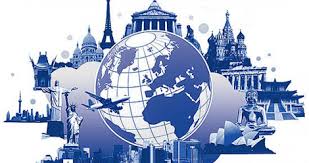 Supravegherea serviciilor de informații: promovarea guvernanței democratice în sectorul de securitate
Ca disciplină academică serviciile de informații există de numai câteva decenii, ca profesie aceste servicii există de milenii.  Studiile ce țin de serviciile de  informații au apărut atât de târziu, în ultimele decenii ale secolului al XX-lea, deoarece acest domeniu se consideră unul închis, secret, iar lipsa informației despre procesele şi structurile care presupun a fi secrete nu au permis o abordare amplă şi cu atât mai mult științifică a serviciilor speciale de informații. 
Istoria și evoluția domeniului cibernetic de asemenea este destul de veche. Unele evenimente de o importanță istorică și tehnică colosală au dat naștere domeniului cibernetic. Situația geopolitică în anii 1950 și 1960 și surpriza parvenită odată cu apariția noilor tehnologii, a schimbat lumea. Reușita lansării în spațiu a satelitului Sputnik 1 de către URSS, în anul 1957,  a fost o mare victorie pentru URSS, în detrimentul concurenților americani. După lansarea în spațiu a satelitului Sputnik 1, administrația Eisenhower a întreprins măsuri deliberate de a nu rămâne în urmă în domeniul științific și tehnologic de URSS. Aceste reușite ale sovieticilor i-au ambiționat şi mai tare pe oamenii politici și de știință americani care, în 1958, un an după trimiterea satelitului Sputnik 1 în spațiu, au înființat Administrația Națională Aeronautică şi Spațială, cunoscută sub numele de NASA. Această istorie a oferit perspectivă, înainte de a fi aparent pentru inventatorii și utilizatorii spațiului cibernetic, despre motivul pentru care domeniul cibernetic ar juca un rol important în securitatea națională și globală.
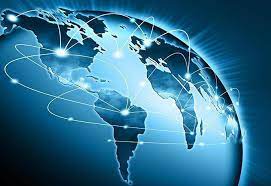 Riscuri și amenințări la adresa securității informaționale
Specialiștii din domeniul securității denotă faptul că mass-media este instrumentul de bază folosit în desfășurarea unor acțiuni de agresiune informațională. Prin intermediul unor instituții de presă se creează și se întreține din exterior o imagine deformată asupra politicii și situației interne din statul vizat, opinia publică fiind astfel intoxicată. Prin aceste acțiuni se urmărește: destabilizarea internă, declanșarea unor confruntări interne pe motive diverse (religioase, etnice, economice, ș.a.), care să justifice o eventuală intervenție militară din exterior; stimularea acțiunilor destabilizatoare ale unor grupări extremiste interne; demobilizarea cetățenilor; diminuarea încrederii cetățenilor în capacitatea instituțiilor statului de a rezolva problemele cu care se confruntă societatea.
Importanța dezvoltării tehnologilor informaționale comune în interpretarea problemelor ce țin de prevenirea și combaterea mai multor riscuri și amenințări sunt reflectate deseori în mass-media. Este cunoscut faptul că mass-media reprezintă a patra putere în stat și ”câinele de pază al democrației”. Prin urmare, mass-media din Republica Moldova a cunoscut o dezvoltare spectaculoasă în  ultimii ani, în principal din punctul de vedere al multitudinii organizațiilor de media, dar și al unui amalgam al subiectelor reflectate. Astfel, dezvoltarea mass-media a fost masiv susținută prin intermediul granturilor europene și al organizațiilor finanțatoare internaționale de profil. 
O parte din mass-media a profitat de pe urma acestor finanțări investind în digitalizare și ridicarea nivelului de profesionalism în subiectele abordate, și în special cu referire la subiectele sensibile ce ar putea afecta drepturile omului. 
O altă parte a mass-media a continuat să funcționeze defectuos, fiind măcinată de o multitudine de probleme, precum: subordonarea politică și reflectarea subiectelor sub unghiul favorabil unui anumit segment politic, predominarea programelor rusești în televiziunea terestră, dar și în cablu și IPTV (televiziune prin rețele IP (Internet Protocol)), ascensiunea fulminantă a mediului on-line și regresul sau deriva în care se află deja de mai mulți ani radioul și presa scrisă
În cadrul unui studiu recent realizat de către Centrul Pro Marshall, proiectul ”Integritate prin Responsabilitate pentru Credibilitate în MAI” (Evenimentul a făcut parte din activitățile de promovare a integrității instituționale a MAI, realizate de către Centrul Pro Marshall din Republica Moldova în colaborare cu Ministerul Afacerilor Interne în cadrul proiectului: ”Integritate prin Responsabilitate pentru Credibilitate”, parte a proiectului „Lupta cu corupția prin consolidarea integrității în Republica Moldova”, implementat de PNUD Moldova, cu suportul Ministerului Afacerilor Externe al Norvegiei 
Spațiul informațional este de fapt un teren de confruntare care a devenit un nou mediu de ducere a războiului, al cincilea după uscat, mare, aer, spațiu. Este evident faptul că toate conflictele în viitor vor avea o componentă virtuală, fie în faza inițială a conflictului, fie sub formă de agresiune în sensul direct al cuvântului, fără desfășurarea altor forme de luptă. În absența unor acorduri internaționale și a ne dorinței de a conveni asupra normelor generale de interpretare a problemei, actorii cu intenții agresive posedă agilitate și flexibilitate în dezvoltarea și punerea în aplicare a potențialilor atacuri cibernetice. Propaganda modernă a evoluat într-o armă rafinată și serioasă care reprezintă o nouă amenințare la adresa securității naționale.
Spațiul cibernetic ajunge să reprezinte o platformă confortabilă pentru pregătirea şi efectuarea crimelor informatice, a actelor de terorism cibernetic şi a altor acțiuni malițioase cum ar fi hackerii amatori (hobbyiști), grupe mici de hackeri, organizații neguvernamentale, structuri de stat, menite să afecteze, direct sau indirect, securitatea națională. 
Protejarea informațiilor extrem de sensibile și a infrastructurii critice este cel mai important aspect al securității interne. Societățile moderne depind de acestea pentru a funcționa bine. Protecția datelor și disponibilitatea non-stop a sistemelor de comunicații au devenit probleme de supraviețuire în secolul XXI. Spațiul cibernetic oferă oportunități enorme, dar aceasta implică, de asemenea amenințări reale la adresa securității interne, a datelor, sistemelor electronice și a vieții private.
Colaborării serviciilor de informații îi revine misiunea  identificării şi susținerii oportunităților de realizare a intereselor naționale şi de afirmare a valorilor de securitate prin valorificarea instrumentelor specifice erei informaționale.
Serviciile de informații au obligația să conlucreze la programe comune ce țin de dezvoltarea unei colaborări mai eficiente, care ar da dovadă de creșterea transparenței instituționale, a promovării de către noile structuri de securitate a unei deschideri reale către sfera civilă, prin conectarea la cele mai noi preocupări din instituțiile de învățământ universitar, postuniversitar, instituții de cercetări în domeniul securității internaționale şi apărării, promovarea dialogului şi înțelegerii între popoarele lumii. Astfel de instituții stau la baza formării elitei din cadrul serviciilor de informații.
Concluzie
În concluzie este de menționat faptul că securitatea informațională este un domeniu mult prea vast şi cu prea multe domenii conexe pentru a fi detaliat complet undeva. Dependența de informații este tot mai mare, chiar periculoasă. Ignorarea amenințărilor a devenit imposibilă, informațiile au devenit un beneficiu absolut și vital. Confruntarea în spațiul cibernetic duce la pagube economice și fizice considerabile. Astfel, într-un scenariu în care amenințările cibernetice devin tot mai sofisticate și se pot schimba în timp, nevoile serviciilor de informații și securitate se schimbă în mod constant, necesitând personal din ce în ce mai specializat capabil să facă față unui mediu în continuă schimbare. Pentru prevenirea și contracararea cu succes a amenințărilor cibernetice este necesară: 
îmbunătățirea cadrului normativ, politico-juridic și instituțional în accentuarea necesității schimbărilor radicale atât în aria conceptelor, metodelor și mijloacelor, cât și abordarea instituțională a securității informaționale prin perfecționarea și armonizarea cadrului legislativ/normativ cu legislația europeană și instrumente juridice internaționale, crearea unui sistem național puternic de securitate cibernetică și dezvoltarea parteneriatului; 
modernizarea programului național de dezvoltare a potențialului cibernetic care va permite evaluarea obiectivă a riscurilor și amenințărilor, identificarea mijloacelor de detectare și contracarare a atacurilor cibernetice și stabilirea cadrului de colaborare internațională în vederea obținerii și implementării obiectivelor stabilite;
Bibliografie
A History of Cyberspace. Per Concordiam, v. 7, nr. 2, 2016, p. 64-65.
Busuncian T. Securitatea informațională și activitatea serviciilor de informații în contextul globalizării. Studii naționale de securitate. Revistă științifico-practică Nr. 1 (1) 2020. ISSN 2587-3822 CZU 004.056: 355.40 DOI: 10.5281/zenodo.3989164. Chișinău, 2020, p. 66-78.
Busuncian T. Parametrii instituționali ai securităţii informaționale. Materialele conferinței ştiinţifico-practice naționale „Mandatul de securitate: probleme actuale de interpretare, legislație şi practică”. Serviciul de Informaţii şi Securitate al Republicii Moldova Institutul Naţional de Informaţii şi Securitate „Bogdan, Întemeietorul Moldovei”. Chișinău, 2020, p. 71-75.
Busuncian T. Colaborarea internațională a serviciilor speciale în combaterea terorismului. Teză de doctor în politologie. Chișinău, 2013, 182 p.
Hotărârea Guvernului Nr. 746 din 18.08.2010 "Cu privire la aprobarea Planului Individual de Acţiuni al Parteneriatului Republica Moldova – NATO actualizat" Monitorul Oficial al Republicii Moldova No. 166-168 din 14.09.2010.